Урок повторения темы «Мир объектов»»
Урок по информатике для учащихся 3 класса
Автор: Унская Тамара Юльевна, учитель информатики МБОУ СОШ №27 г. Химки
Тема урока:
Живые существа, предметы, явления природы,  события  и многое другое можно назвать одним словом. Узнай его, распутав цепочку с буквами:
«Мир объектов»
Повторение
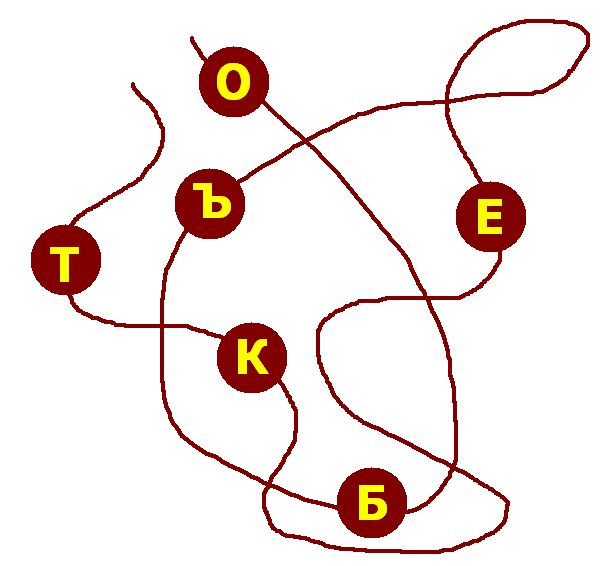 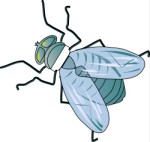 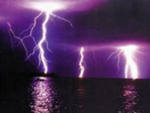 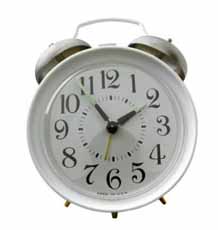 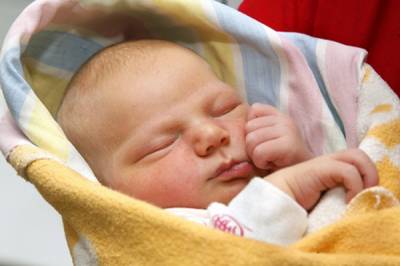 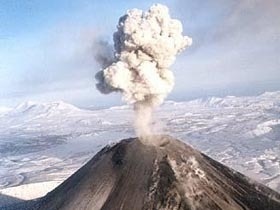 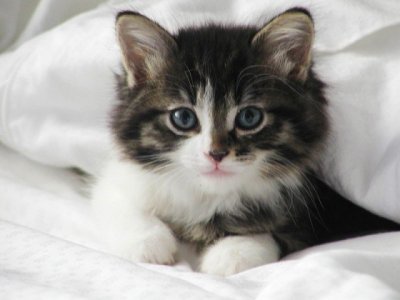 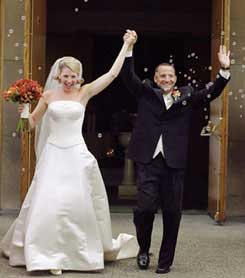 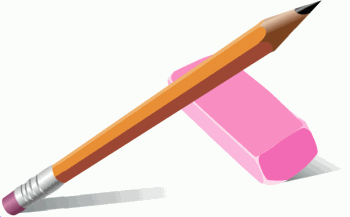 Прочитай в учебнике на с. 61 рубрику «Теперь мы знаем». Запомни.
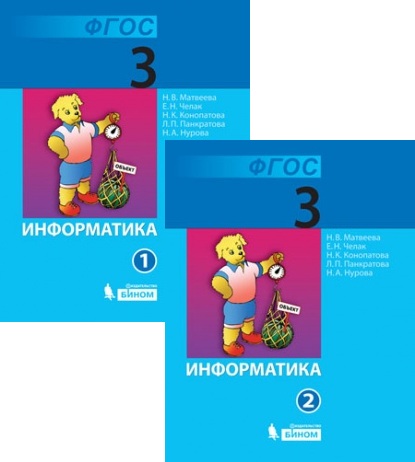 Мир объектов
Мир объектов
Мир объектов
№ 4
№ 5
№ 3
Документ
 и данные
 об объекте
Характеристика
Объект и его свойства
Функция
№ 2
Отношения
№ 1
№ 1
для чего?
связи
общее
1.противопо-ложности
имя
Имя
конкретное
Действие
Подтвержде-ние
 факта
+
собственное
Имя оканчивается на -е
что делает?
Совокуп-ность сущест-
венных свойств
Свойства
существенные
Элементный состав
2. часть - 
целое
несущественные
бумажные
из чего 
состоит?
общие
и
3. причина - следствие
электронные
отличительные
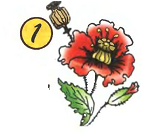 Отгадай имена объектов и назови их общее свойство.
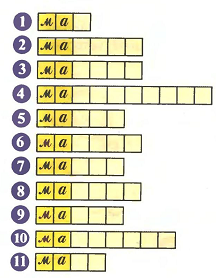 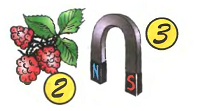 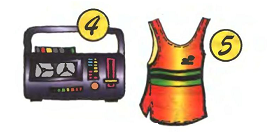 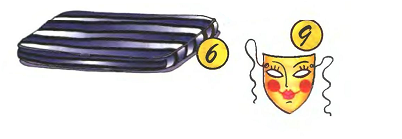 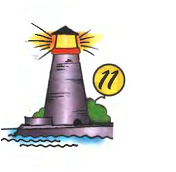 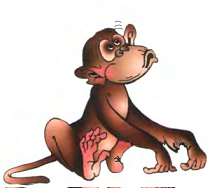 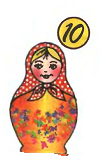 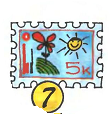 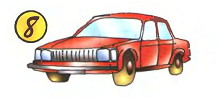 Интерактивные задания
По описанию в загадке узнай объект и назови его:
Он живет в системном блоке,
Не работает без тока,
Очень умный – как профессор.
Называется …
Ползёт наоборот, задом наперёд, Всё под водой хватает клешнёй.
Шевелились у цветкаВсе четыре лепестка.Я сорвать его хотел -Он вспорхнул и улетел.
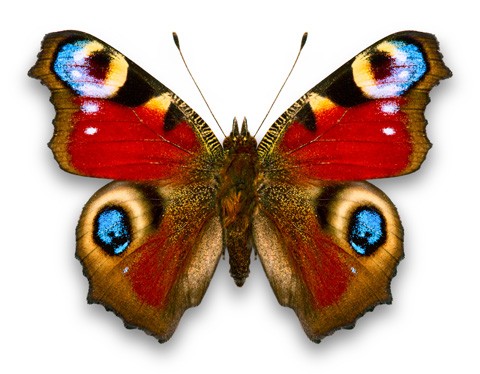 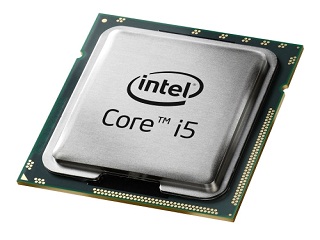 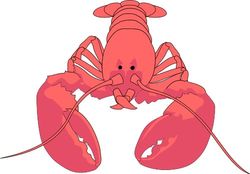 Распредели имена объектов по категориям:
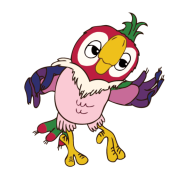 Кеша
птица
попугай
прямоугольник
квадрат
геометрическая
 фигура
Какими бывают отношения между объектами?
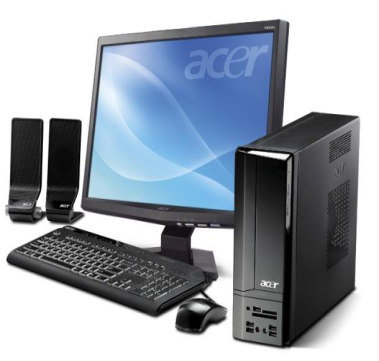 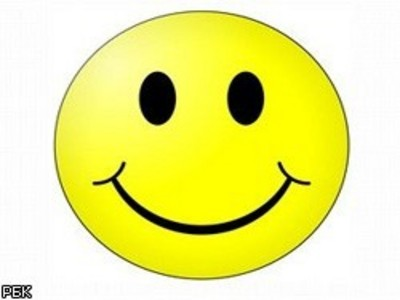 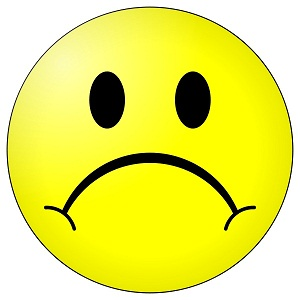 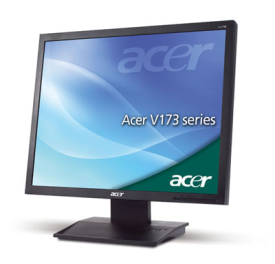 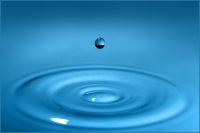 Выбери из списка свойства, которыми обладает объект:
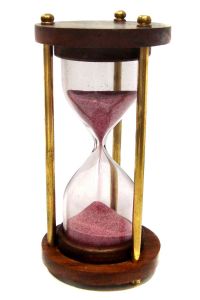 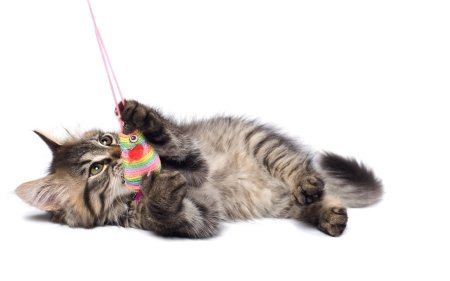 игривый
рыжий
полосатый
большой
травоядное животное
пушистый
маленький
млекопитающее животное
стеклянные 
водяные
зеленые
настенные
настольные
засекают время
пластмассовые
устойчивые
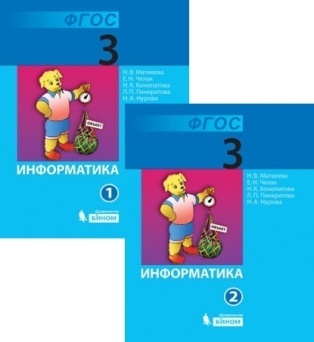 Заполни таблицу:
цена бумаги
цена краски
цена книги
содержание
цена книги
размер
размер шрифта
содержание
цвет обложки
цвет текста
наличие картинок
цвет обложки
наличие закладки
Сделай комплимент соседу
Домашнее задание
Рабочая тетрадь стр. 40-47.